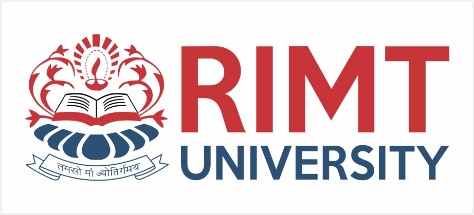 COMPUTER NETWORKS-II / BTCS-3501
Course Name: B.Tech CSESemester: 5th
Prepared by: Er. Jasdeep Singh
education for life                              www.rimt.ac.in
Department of Computer Science & Engineering
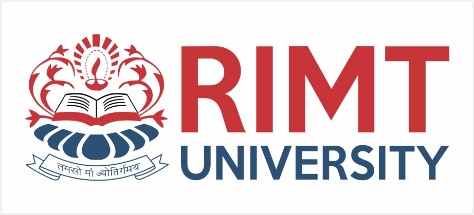 Topics to be covered
Internet Key Exchange (IKE)
Introduction and history
education for life                              www.rimt.ac.in
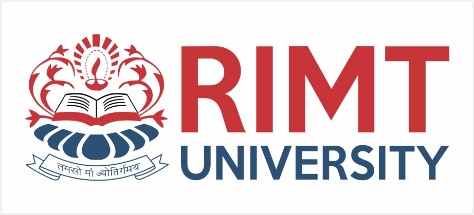 IKE
IKE is a protocol that builds and manages IPSec SA’s between two computers that implement IPSec.
IKE is the only standard protocol for building IPSec SA’s (Standard IPSec implementation must also implement IKE)
IKE (like IPSec) is carried out either between a pair of hosts, a pair of security gateways or a host and a security gateway
education for life                              www.rimt.ac.in
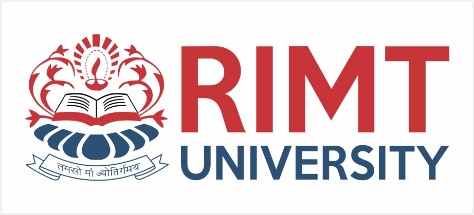 IKE
IKE is a protocol that builds and manages IPSec SA’s between two computers that implement IPSec.
IKE is the only standard protocol for building IPSec SA’s (Standard IPSec implementation must also implement IKE)
IKE (like IPSec) is carried out either between a pair of hosts, a pair of security gateways or a host and a security gateway
education for life                              www.rimt.ac.in
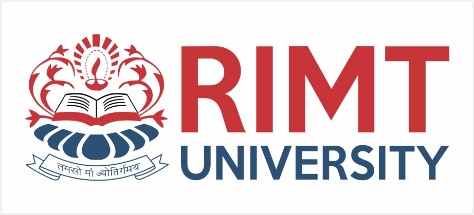 Endpoint to Endpoint Transport
Both endpoints of the IP connection implement IPsec
Used with no inner IP header
One of the protected points can be behind a NAT node
Protected
Endpoint
Protected
Endpoint
IPsec Tunnel
education for life                              www.rimt.ac.in
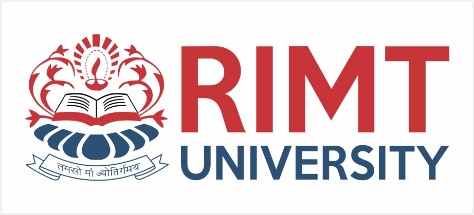 Gateway to Gateway Tunnel
Neither point of the IP connection implements IPsec, but network nodes between them protect traffic for part of the way
Protection is transparent to the endpoints
The inner IP header contains the IP addresses of the actual endpoints
IPsec Tunnel
Protected
Subnet
Protected
Subnet
gateway
gateway
education for life                              www.rimt.ac.in
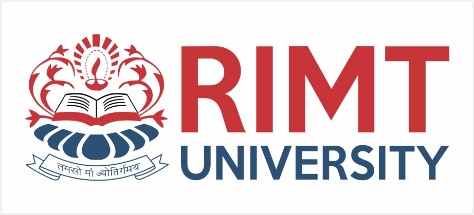 Endpoint to Gateway Transport
A protected endpoint (typically a portable roaming computer) connects  back to its corporate network through an IPsec protected tunnel
The protected endpoint will want an IP address associated with the gateway so that packets returned to it will go to the gateway and be tunneled back
The protected endpoint may be behind a NAT
Protected
Subnet
and/or
Internet
Protected
Endpoint
IPsec Tunnel
gateway
education for life                              www.rimt.ac.in
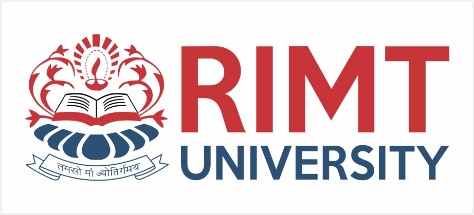 expectations from IKE
Secrecy and authenticity
Protection against replay attacks
Scalability (being suitable for big networks)
Privacy and anonymity (protecting identity of players in the protocol)
Protection against DOS
Efficiency (both computational and minimal in the number of messages)
Independence of cryptographic algorithms
Minimize protocol complexity
Reliability
education for life                              www.rimt.ac.in
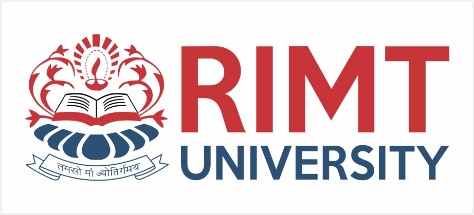 Key Exchange Protocols
Key exchange protocols goal is to agree on a shared key for the two participant 
Should implement
   -  authenticity
   -  secrecy
education for life                              www.rimt.ac.in
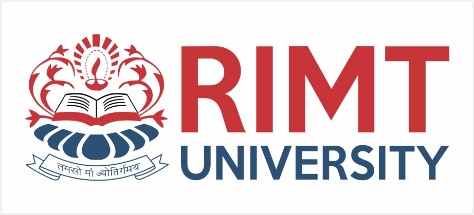 Long and Short Term Keys
To support authenticity parties should know a mutual secret key. This key is called long term key.
The keys negotiated in the protocol are called short term keys.
There are two types of long term keys:
Pre-shared secret
Public/private keys
education for life                              www.rimt.ac.in
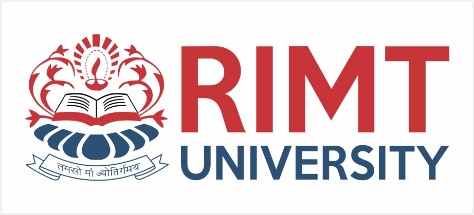 Long and Short Term Keys
Why the need for short term keys?
It is not advisable to encrypt a lot of data with the same key
It is advisable to separate between encryption keys and authentication keys

Why not sending the new key encrypted using the long term key?
PFS
education for life                              www.rimt.ac.in
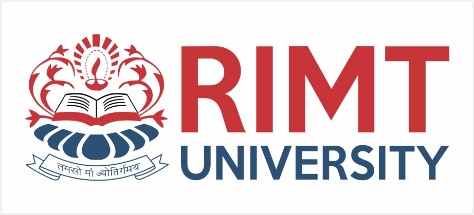 PFSPerfect Forward Secrecy
Exposure of long term keys will not entail  exposure of short term keys that are created in the current execution of the protocol

PFS is optionally provided in IKE (detailed later)
education for life                              www.rimt.ac.in
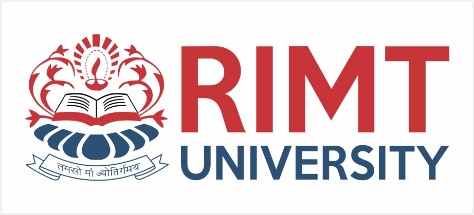 IKE version 1
IKE version 1 is a hybrid of three protocols (actually a framework and two protocols)
Version 1 grew out of ISAKMP framework and OAKLEY and SKEME protocols that work within that framework.
education for life                              www.rimt.ac.in
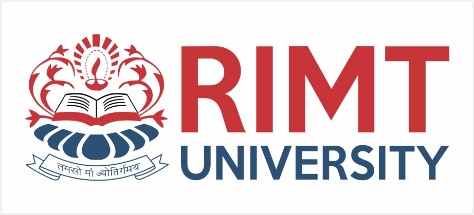 ISAKMP (IKE version 1)
Stands for “Internet Security Association and Key Management” Protocol
Created by NSA (National Security Agency)
Framework (not really a protocol) for authentication and key exchange.
This framework decides on the SA’s attributes the parties will use.
education for life                              www.rimt.ac.in
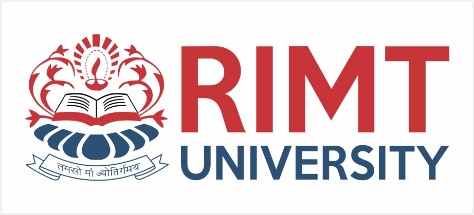 ISAKMP (IKE version 1)
Designed to be key exchange independent (supports many different key exchanges)
In IKE version 1 ISAKMP uses part of OAKLEY and part of SKEME.
education for life                              www.rimt.ac.in
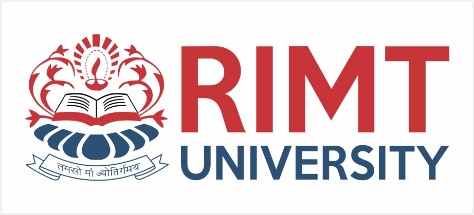 SKEME (IKE version 1)
Describes a versatile key exchange technique
Provides:
anonymity
repudiability
quick key refreshment
education for life                              www.rimt.ac.in
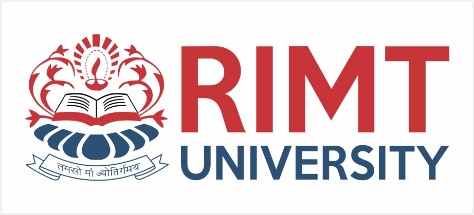 OAKLEY (IKE version 1)
Describes a series of key exchanges and details the services provided by each
Based on Diffie-Hellman algorithm but providing added security
Generic in that it does not dictate specific formats
education for life                              www.rimt.ac.in
OAKLEY (IKE version 1)
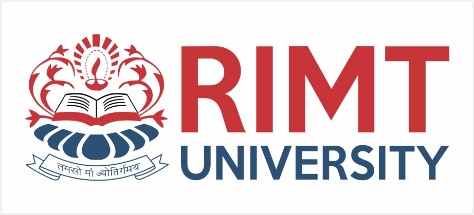 Characterized by five important features:
Cookies to prevent clogging attacks
Negotiation of a group (specifying global parameters of DH)
Use of nonces to ensure against replay attacks
Exchange of public key values
Authentication of DH to prevent man-in-the-middle attacks
education for life                              www.rimt.ac.in
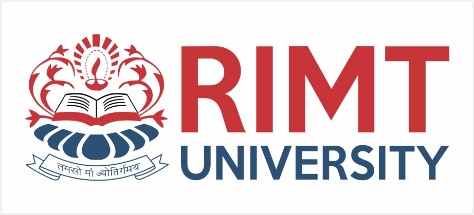 IKE Version 2
From this point on we focus on IKE version 2

IKE version 2 is a single protocol rather than three that cross reference one another and is described in a single self-contained document
education for life                              www.rimt.ac.in
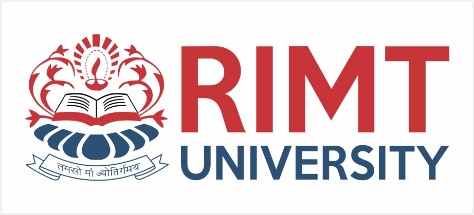 Main benefits of IKE Version 2over Version 1
IKEv2 preserves most of the features of  IKEv1. The idea behind IKEv2 was to make it as easy as possible for IKEv1 implementations to be modified for IKEv2. 
Later we will see that IKE is a two-phase protocol. Version 2 greatly simplified IKE by replacing the 8 possible phase 1 exchanges with a single exchange.
This single exchange provides identity hiding in 2 round trips rather than 3 in version 1
education for life                              www.rimt.ac.in
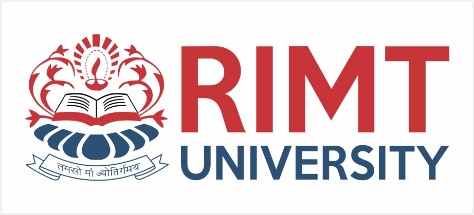 Main benefits of IKE Version 2over Version 1
Version 2 decreased latency by allowing setup of SA to be piggybacked on the initial exchange 
Version 2 increased security by allowing responder to be stateless until initiator can receive at claimed IP address
education for life                              www.rimt.ac.in
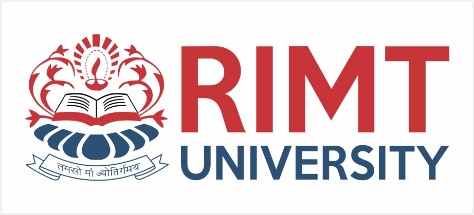 Topics to be covered in next lecture
Photuris
education for life                              www.rimt.ac.in